ASSISES RÉGIONALES DES MALADIES NEURO-DEGENERATIVES
« ÉTAT DES LIEUX  RÉGIONAL ET  PERSPECTIVES »
jeudi 19 septembre 2019  Ajaccio
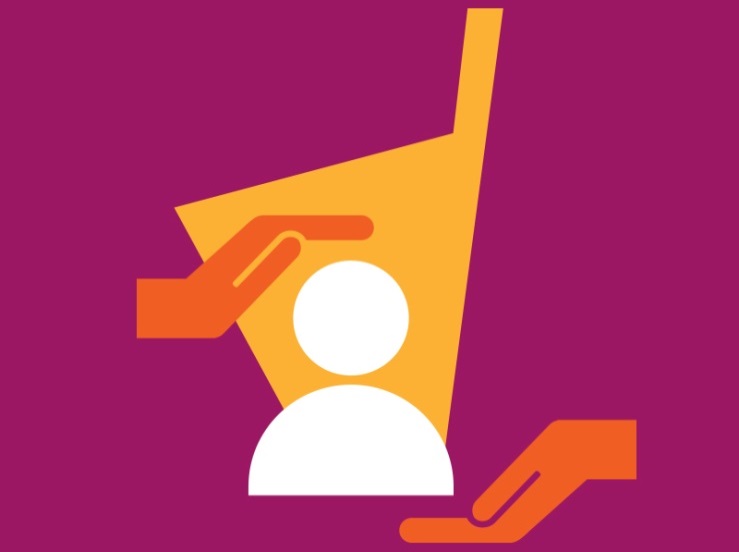 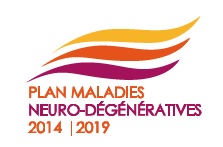 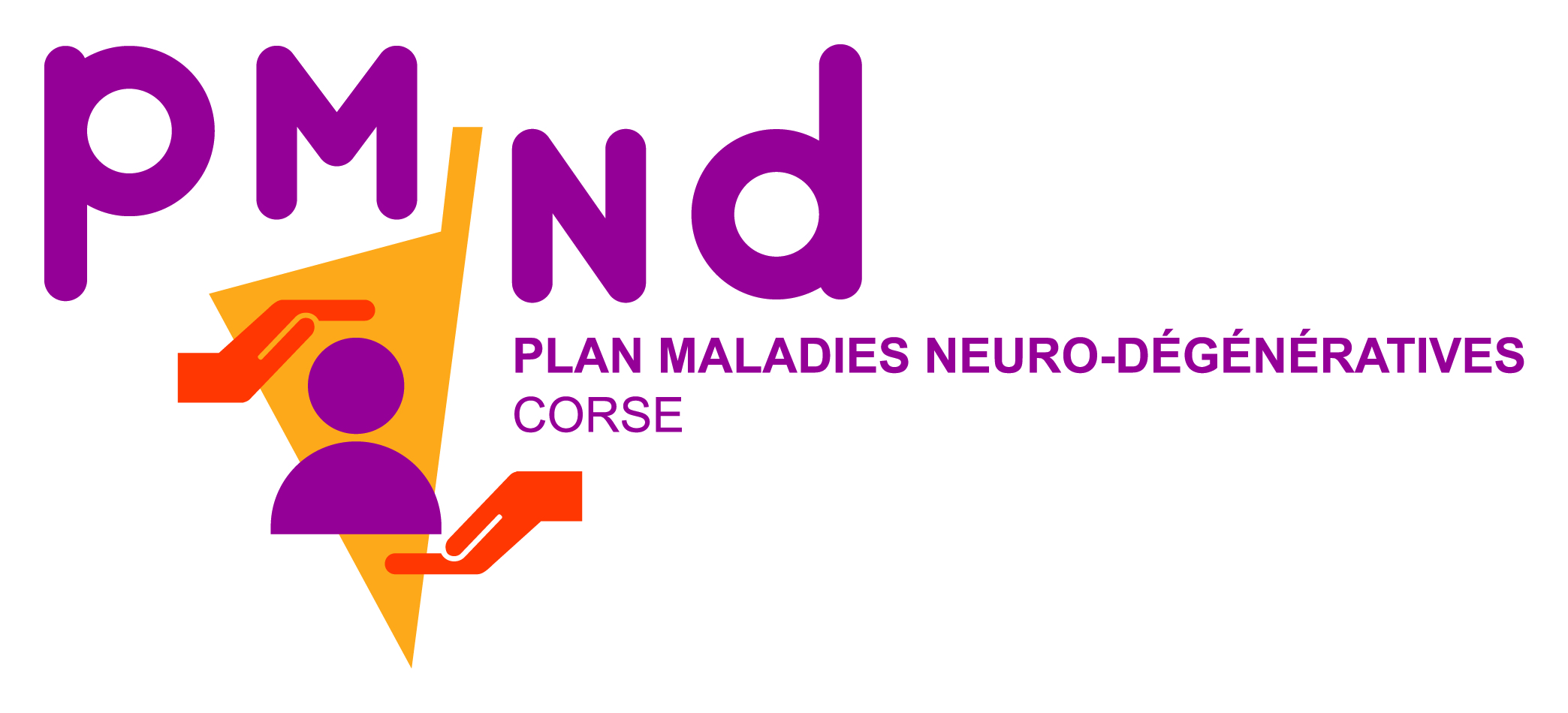 Plan Maladies Neuro-Dégénératives : éléments de contexte national
Constats partagés sur les MND

Véritable enjeu de santé publique en France 

Gouvernance régionale: Comité technique régional des MND 

Approche selon logique de « parcours en santé » : le diagnostic , les soins , la prévention et l’accompagnement médico-social
ETAT DES LIEUX REGIONAL
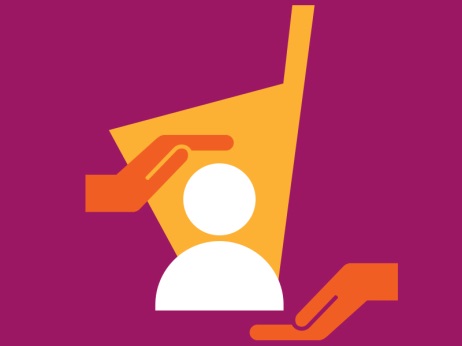 Plan maladies neuro-dégénératives Corse 2017
Caractéristiques démographiques régionales
Caractéristiques populationnelles
- accroissement démographique supérieur à la moyenne nationale (x 2)
- forte proportion de personnes âgées (28% pour les + de 60 ans),
- précarité de la population âgée,
- isolement social moins prégnant que sur le continent, mais isolement géographique 
- répartition inégale de la population sur le territoire corse notamment concentrée sur les pôles urbains principaux  (Ajaccio et Bastia)

Malades MND ( données CNAMTS 2017)
- 1870 personnes atteintes de la Mie d’Alzheimer et apparentées (mais estimation plus élevée )
- 610 personnes atteintes de la Mie de Parkinson 
- 380  personnes atteintes de la SEP : pathologie du sujet jeune et plutôt féminine 
- SLA  ( prévalence 1/25 000)
- Huntington ( prévalence 5/100 000)
3000 personnes
Offre de soins
En termes de démographie  professionnels de santé
- Forte densité de professionnels de santé mais répartition inégale sur le territoire;
- Vieillissement de la profession médicale marqué (33% des MG ont + de 60 ans);
- Faible démographie médicale « spécialité neurologie » ( densité de 1,8 pour 3,5 en national), psychiatre et gériatre

En termes d’expertise et diagnostic des MND 
Centre Mémoire Ressources et Recherche positionné sur 2 pôles urbains
Consultations Mémoire Labellisées sur les 2 pôles urbains 
Consultations avancées avec les CHU de Nice et Marseille

En  termes d’offre de prise en charge des soins 
couverture globale de l’ensemble du territoire  non spécifique aux MND: Soins de Suite et de Réadaptation, HAD, court séjour gériatrique, USLD, Equipe Mobile de Gériatrie, Unité Cognitivo-Comportementale
Offre médico-sociale: autonomie et dispositif d’intégration
Guide d’aide à l’orientation des malades et des familles
Intervention précoce à domicile 
- Installation de 3 Equipes Spécialisées Alzheimer-ESA/ SSIAD , 
	Coordination des acteurs et gestion des cas complexes 
existence de 3 MAIA, 9 gestionnaires de cas ( lien avec les réseaux de santé géronto)
File active 270 suivis
	Offre d’accueil , d’hébergement et répit
- accueil de jour, hébergement temporaire ; 
- au sein des EHPAD :  PASA - présence d’unités sécurisées-   Unités d’Hébergement Renforcé (UHR)
- 1 plate forme de répit

Constats en termes d’équipements  
- Homogénéité de l’offre entre les deux territoires mais concentrée au niveau des 2 pôles urbains de la région
- Evolution importante de l’offre en institution et en milieu ordinaire mais rythme d’installation en inadéquation avec les besoins de prise en charge en attente
- Taux d’équipements inférieurs à la moyenne nationale avec malgré tout une sous-occupation des Ehpad et SSIAD

 L’Ehpad reste l’institution de choix pour la PEC des malades MND (>50% )
Mesures mises en œuvre et Perspectives
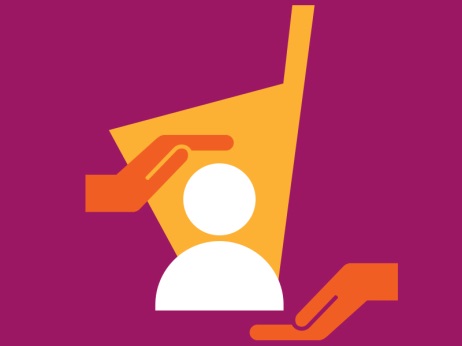 Plan d’actions régional MND
Plan d’Actions Régional MND
Objectifs:  
retarder la perte d’autonomie consécutive aux MND
assurer une prise en charge  adaptée respectueuse des besoins des personnes et des aidants

Axes prioritaires ont été définis

- Assurer des modalités de repérages et de diagnostics précoces des MND
- Structurer une offre d’interventions précoces autour des MND qui soit coordonnée et sécurisée
- Renforcer et spécialiser les structures de maintien à domicile  pour l’accompagnement des personnes atteintes de MND

		Dans une logique de parcours
Modalités de repérages et de diagnostics précoces des MND
Développer les actions d’information auprès du public et des professionnels de santé
pour améliorer le repérage des 1ers signes et pré évaluation avant orientation vers dispositifs de diagnostic existant

Dispositif de diagnostic mieux structuré sur la base d’un maillage territorial de proximité
Consultations mémoires avancées sur ETS de proximité via la télémédecine 

Disposer d’une réponse adaptée au parcours de soins complexe
Développement du dispositif d’appui à la coordination permettant de mieux coordonner et de renforcer les liens entre professionnels
Perspectives de l’offre d’accompagnement
Prise en charge milieu ordinaire 
Mise en place d’une offre pour des interventions précoces auprès des personnes dans un objectif de  maintien de l’autonomie
	4 Equipes Spécialisées Alzheimer  élargies aux MND en 2020
	Renforcer  et spécialiser les SSIAD pour prise en charge MND 
	Expérimenter  la mise en œuvre de  SAMSAH MND ( service d’aide médicosocial pour l’adulte handicapé)
	Dispositif innovant : projet d’une offre de  Référent parcours pour les personnes présentant une maladie rare et MND avec atteintes motrices .
Prise en charge en institution
Renforcement des Unités cognitivo-comportementales et Unités d’hébergement Renforcés ( UHR)
Accompagnement des Ehpad à la prise en charge MND  
Redéploiement des places d’HT
Prévention et soutien aux aidants
Mise en œuvre de programmes d’éducation thérapeutique de prévention
Actions d’informations délivrées auprès des aidants et du public
Expérimentation d’un GEM MND ( groupe d’entre aide mutuelle)
				Formule Globale de répit
Formule Globale de répit MND: renforcer l’offre territoriale de proximité
De quoi s’agit il : disposer au sein de chacun des territoires de projet d’une  offre pour faciliter l’accès aux dispositifs  de prise en charge et de répit  
Panier de services de proximité
Plateforme de répit ( PFR) 
	- répondre aux besoins d’information, d’écoute,  de conseils et de relais des aidants
	 - être l’interlocuteur privilégié des dispositifs d’appui à la coordination des parcours complexes
	- informer, éduquer et soutenir les aidants 
	- favoriser le maintien de la vie sociale et relationnelle de la personne malade et de son aidant
	- proposer diverses prestations de répit et de soutien ( coordination des actions de relayage)
Accueil de jour  avec équipes mobiles et redéploiement des hébergements temporaires 
Offre de  SSIAD renforcé et spécialisé (interventions sur cas lourds et offre  de nuit, soutien psychologue,,)

Perspectives :  création de 3 nouvelles plateformes de répit dès 2019
PIVOT
Merci de votre attention
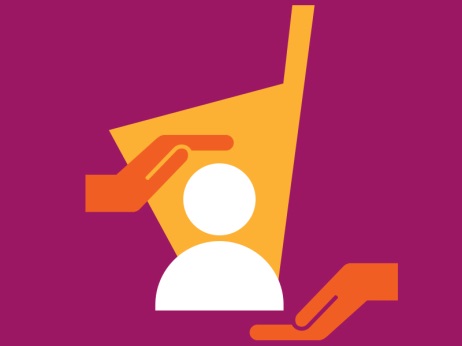 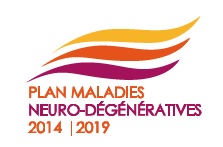 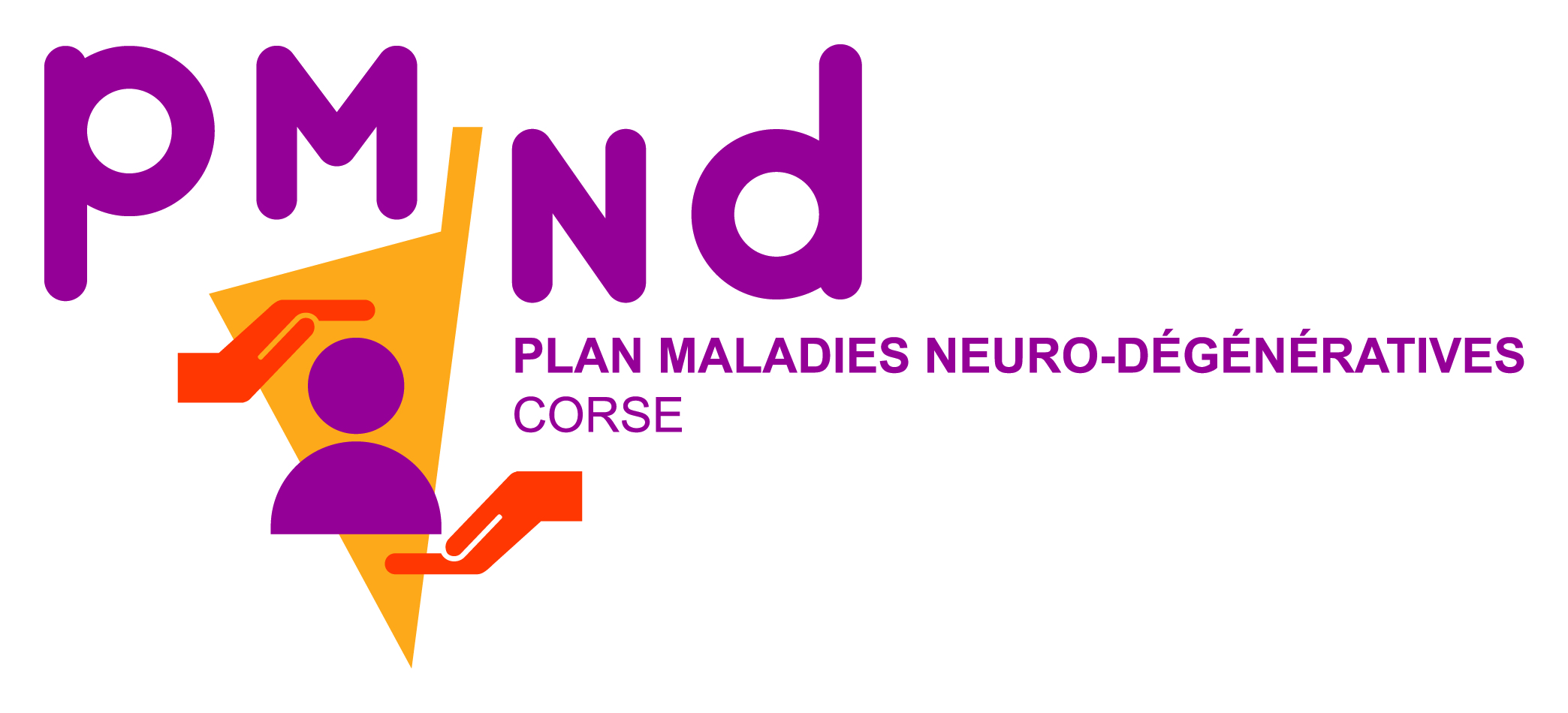 ASSISES REGIONALES DU PLAN MALADIES NEURO-DEGENERATIVES		19 septembre 2019